Decision Making
Using Python
© 2019 Robotical Ltd. All Rights Reserved.
You may print copies of this document but please do not redistribute or alter.
Lesson 1Getting User Input
By the end of this lesson you will be able to,

Explore chatbots and describe different use cases
Describe what variables are and how they are used
Understand that values stored in a program may be of different types
Use sequence and variables to design and create a chatbot program in Python
What is a Chatbot?
Has anyone used a chatbot?
What did you use it for?
Where might you find one?
[Speaker Notes: Class discussion of what a chatbot is, exploring some that students might have used in the past and where they think they might find a chatbot]
Online Chatbots
https://www.cleverbot.com/
https://www.eviebot.com/en/
[Speaker Notes: Ask students to try using some of the example chatbots from the slide and explore what other areas that chatbots might be used in/for]
Live Demonstration
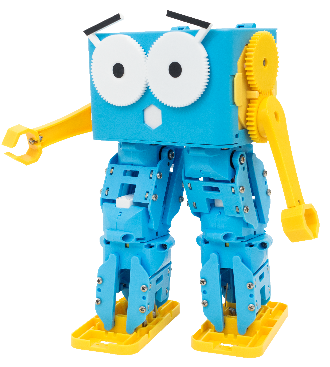 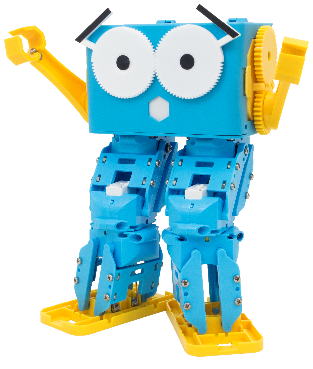 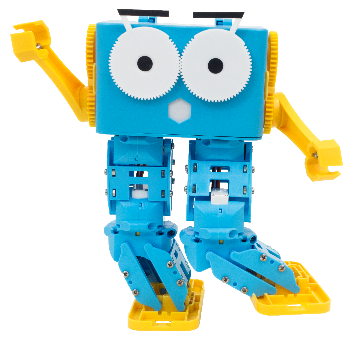 [Speaker Notes: Run the example script with one of the Martys in your class to show the students what they will be working on in the lesson]
What coding concepts do you think you will need to use to create this?Variables?Loops?If Statements?Functions?
[Speaker Notes: Ask students what they think they will need to do to get a working first draft of a chatbot – focusing on the coding concepts that they will need to use]
What is a variable?
Can you describe a variable in less than 6 words?
[Speaker Notes: Ask students what a variable is – can anyone describe what a variable does in less than 6 words?]
Where are the variables?
import martypy

mymarty = martypy.Marty(‘socket://192.168.8.122’)
mymarty.hello()
print(“Hello there! My name is Marty”)
name = raw_input(“What is your name?”)
print(“It’s nice to meet you!!”)
mymarty.celebrate()
[Speaker Notes: Ask students to try and highlight where the variables are in this piece of code]
Where are the variables?
import martypy

mymarty = martypy.Marty(‘socket://192.168.8.122’)
mymarty.hello()
print(“Hello there! My name is Marty”)
name = raw_input(“What is your name?”)
print(“It’s nice to meet you!!”)
mymarty.celebrate()
[Speaker Notes: The parts in circles are the names of the variables – what do they have in common? Hint: followed by an equals sign]
Start coding your chatbot
In this version you should have a mixture of print statements and Marty movements to compliment the messages. 

Remember to also ask your user questions!
[Speaker Notes: Start coding your chatbot]
Reflect on your chatbots
What kind of messages are you presenting to users?
What Marty movements have you included?
What questions have you asked the user?

What type of data have you been gathering whilst asking questions?
[Speaker Notes: Students should reflect on what they have created so far such as what kind of messages and movements they have included in their programs

Finishing up with what kind of data are they collecting when they ask the users questions? Does anyone know what this is being stored as in the variable?]
Reflect on your chatbots
When you ask a user question using raw_input the variable is storing their reply as a string which means text
What kind of messages are you presenting to users?
What Marty movements have you included?
What questions have you asked the user?

What type of data have you been gathering whilst asking questions?
[Speaker Notes: The input from the raw_input questions are stored as a variable as a string which is text]
Reflect on your chatbots
When you ask a user question using raw_input the variable is storing their reply as a string which means text
What kind of messages are you presenting to users?
What Marty movements have you included?
What questions have you asked the user?

What type of data have you been gathering whilst asking questions?
This is a separate data type from numbers which may be referred to as int
[Speaker Notes: This is different from numbers which is referred to as an int in coding]
Reflect on your chatbots
When you ask a user question using raw_input the variable is storing their reply as a string which means text
What kind of messages are you presenting to users?
What Marty movements have you included?
What questions have you asked the user?

What type of data have you been gathering whilst asking questions?
This is a separate data type from numbers which may be referred to as int
What if you wanted to use the user input as a value to customize a Marty movement?
[Speaker Notes: What could we do if we wanted to use this value to customize a Marty movement – such as the number of steps the user wants Marty to take]
Using User Input as a Parameter
import martypy

mymarty = martypy.Marty(‘socket://192.168.8.122’)
mymarty.hello()
print(“I feel like walking!”)
steps = raw_input(“How many steps should I take?”)
print(“Walking now!!”)
mymarty.walk(steps)
[Speaker Notes: Right now this would get an error]
Using User Input as a Parameter
import martypy

mymarty = martypy.Marty(‘socket://192.168.8.122’)
mymarty.hello()
print(“I feel like walking!”)
steps = raw_input(“How many steps should I take?”)
print(“Walking now!!”)
mymarty.walk(steps)
Using User Input as a Parameter
import martypy

mymarty = martypy.Marty(‘socket://192.168.8.122’)
mymarty.hello()
print(“I feel like walking!”)
steps = int(raw_input(“How many steps should I take?”))
print(“Walking now!!”)
mymarty.walk(steps)
[Speaker Notes: If we make a simple change by wrapping the input command in an int command then this will change the string that is typed in by the user into a number or as known whilst coding, int]
Extend your Chatbot!
import martypy

mymarty = martypy.Marty(‘socket://192.168.8.122’)
mymarty.hello()
print(“I feel like walking!”)
steps = int(raw_input(“How many steps should I take?”))
print(“Walking now!!”)
mymarty.walk(steps)
[Speaker Notes: Extend the chatbot to include questions where the user can enter values to change the movement that Marty is making]
End of Lesson Reflection
One thing I enjoyed
What I found challenging
Lesson 2If Statements
By the end of this lesson you will be able to,

Describe when you might use an if statement
Use sequence, variables and if statements to extend the chatbot to make decisions based on the user input
Explore different approaches to responding to user input through text and Marty movements
How can we improve our chatbots?
What do you like about your chatbots?

What do you want to improve?
[Speaker Notes: What ways could we improve our chatbots? What do students like about their current versions?]
What programming constructs did we use?
Variables
Functions
User Input
Sequences
If Statements
[Speaker Notes: Which of these did the students use in their programs?]
What programming constructs did we use?
Variables
Functions
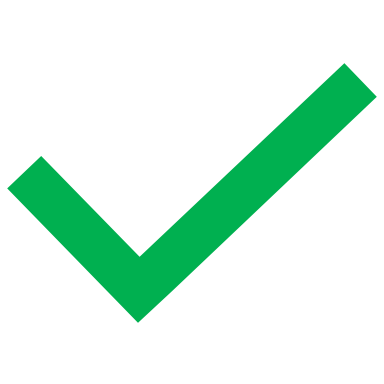 User Input
Sequences
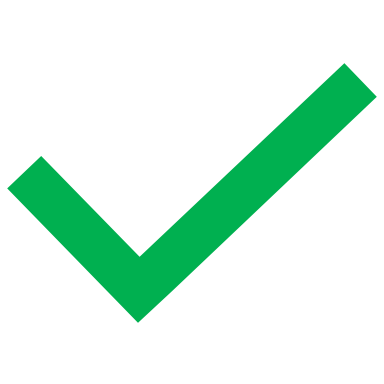 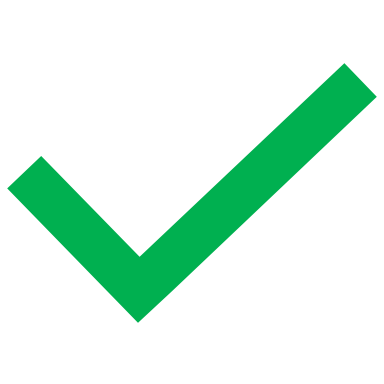 If Statements
[Speaker Notes: Everyone should have used variables, user input, sequences]
Live Demonstration
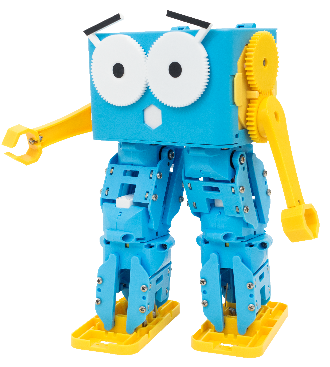 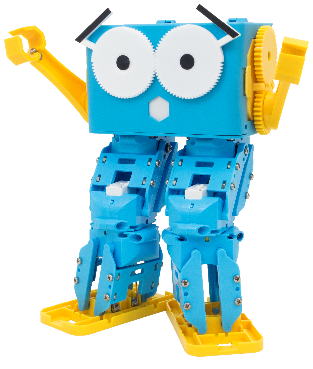 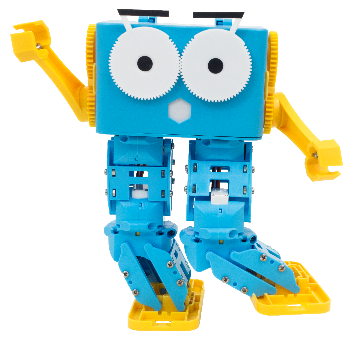 [Speaker Notes: Run the example script with one of the Martys in your class to show the students what they will be working on in the lesson]
What is an if statement?
Can you describe an if statement in less than 6 words?
[Speaker Notes: Ask students what an if statement is – can anyone describe what an if statement does in less than 6 words?]
If Statements
IF there is a green man
THEN it is safe to cross the road
[Speaker Notes: Here are some examples of if statements in real life situations/scenarios]
If Statements
IF today is Monday
THEN I have robotics club after school
[Speaker Notes: Here are some examples of if statements in real life situations/scenarios]
If Statements
What other examples can you think of?
Write them in your workbooks
[Speaker Notes: Ask students to think up some more examples]
If Statements in Python
import martypy

mymarty = martypy.Marty(‘socket://192.168.8.122’)
mymarty.hello()
movement = raw_input(“Should I wiggle or walk?”)
if movement == “walk”:
	mymarty.walk()
else:	mymarty.celebrate()
[Speaker Notes: In this example, we are asking the user to decide whether marty should wiggle or walk and use an if statement to decide what the user typed in to help marty make a decision]
Extend your Chatbot!
import martypy

mymarty = martypy.Marty(‘socket://192.168.8.122’)
mymarty.hello()
movement = raw_input(“Should I wiggle or walk?”)
if movement == “walk”:
	mymarty.walk()
else:	mymarty.celebrate()
[Speaker Notes: Students should continue to work on their chatbots and begin to include some if statements]
End of Lesson Reflection
One thing I enjoyed
One thing I want to spend more time looking into
One thing I want to include in my chatbot next time
Lesson 3Validating User Input
By the end of this lesson you will be able to,

Describe when you might use logical operators
Use sequence, variables, if statements and logical operators to create a chatbot that is responsive to and validates user input
Explore what real-world systems might incorporate validating user input and why
What did you do last time?

What is your favourite part of your chatbot?
What kind of user input do you ask for?
What could go wrong?
import martypy

mymarty = martypy.Marty(‘socket://192.168.8.122’)
mymarty.hello()
steps = int(raw_input(“How many steps should I take?”))
mymarty.walk(steps)
speed = int(raw_input(“How fast should I wiggle?”))
mymarty.celebrate(speed)
[Speaker Notes: What could go wrong when we ask the user to pick values for Marty’s movements like speed or number of steps?]
What could go wrong?
How fast should I do a circle dance?
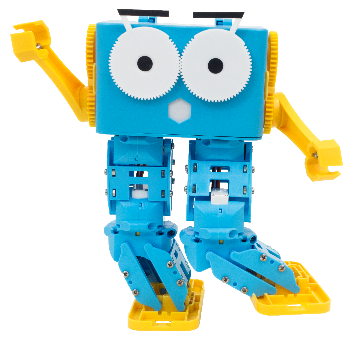 0.1 seconds!!
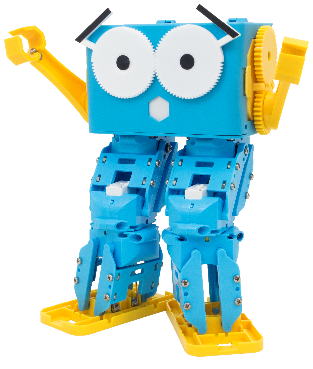 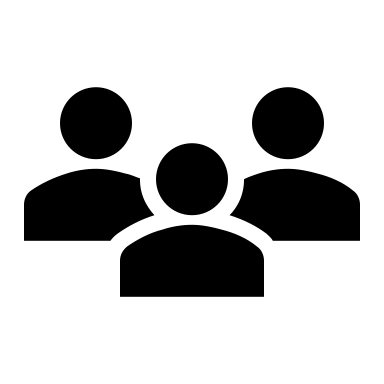 . . .
[Speaker Notes: Lets imagine we ask the user how fast we should do a circle dance and they respond with something too fast like 0.1 seconds – this would result in Marty falling over!!]
We need to validate user inputWhat other systems/places might check the information you give it?What kind of information would they check?
[Speaker Notes: What other places might validate information or check it over?]
What information would be sensible to check?
Balance before Purchasing
Name
Favourite colour
Age
Passwords
[Speaker Notes: Which of these pieces of information would be sensible to validate? What other pieces of information and when?]
What programming constructs have we used to help make decisions?

Hint: we talked about them in the last lesson
[Speaker Notes: If Statements!]
Does this work?
age = int(raw_input(“How old are you?”))
if age >= 8:
	print(“You are old enough to see this film!”)
else:	print(“Please find another film to see”)
[Speaker Notes: We could use if statements to check if a number is low/high enough]
What if we wanted to check if a number was in a specific range?
[Speaker Notes: But what if we wanted to check if it was between 2 numbers?]
Can anyone explain this?
score = int(raw_input(“How old are you?”))
if score >= 60:
	if score < 70:
		print(“You got a B on that test!”)
[Speaker Notes: This is too complicated]
There is an easier way!
Logic Operators

Has anyone heard of these before?
[Speaker Notes: We can use logic operators to make our if statements more complex and easier to write!]
There are 3 logic operators
AND
NOT
OR
[Speaker Notes: There are three that we will be using – AND, OR, and NOT]
Example
You can have 2 digestives OR 1 digestive AND 1 rich tea but NOT a jaffa cake
[Speaker Notes: Here is an example in English using all 3 operators

You could have digestives OR a digestive AND rich tea but NOT a jaffa cake]
AND
IF you are over 19 AND you have bought a ticket
THEN you can see the film
IF today is Saturday AND you have done your chores
THEN you can play video games
[Speaker Notes: Examples for AND

When can you see the film or play video games?

Can anyone think of other examples?]
OR
IF today is Monday OR today is Thursday
THEN I have computing lessons at school
IF you haven’t had dinner OR you haven’t done chores
THEN you can’t watch TV
[Speaker Notes: Examples for OR

When do you have computing lessons? When can’t you watch TV?

Any other examples?]
NOT
IF it is NOT December
THEN you shouldn’t play Christmas music
IF tomorrow is NOT Saturday
THEN you can’t stay up late
[Speaker Notes: NOT examples

When shouldn’t you play Christmas music or stay up late?

Any other examples?]
Select the right operator and fill in the blanksIn your workbooks
[Speaker Notes: Try the examples in the workbook]
Can you explain this?
import martypy

mymarty = martypy.Marty(‘socket://192.168.8.122’)
mymarty.hello()
steps = int(raw_input(“How many steps should I take? Please pick a number between 1 and 10”))
if steps <= 10 AND steps >= 1:
	mymarty.walk(steps)
else:	print(“Sorry, please try again!”)
[Speaker Notes: Who can explain what will happen here? When will Marty walk? What input is needed?]
Extend your Chatbot!
import martypy

mymarty = martypy.Marty(‘socket://192.168.8.122’)
mymarty.hello()
steps = int(raw_input(“How many steps should I take? Please pick a number between 1 and 10”))
if steps <= 10 AND steps >= 1:
	mymarty.walk(steps)
else:	print(“Sorry, please try again!”)
End of Lesson Reflection
One thing I didn’t understand
One thing I want to look at more next time
Lesson 4Processing Complex User Input
By the end of this lesson you will be able to,

Describe when you might need to use string manipulation whilst coding
Use string manipulation methods of user input to breakdown the text to be used as parameters for Marty movements
Explore values needed for different Marty movements
Fill in the parameters for these functions in your workbooks
WALK
LEAN
SIDESTEP
KICK
[Speaker Notes: Using the MartyPy documentation, try filling in the blanks for what parameters are needed for the above commands/functoins]
So far..
import martypy

mymarty = martypy.Marty(‘socket://192.168.8.122’)
mymarty.hello()
side = raw_input(“Which side should Marty kick on? Left or right?”)
twist = int(raw_input(“How much twist should be on the kick? Between 0 and 100”))
time = int(raw_input(“How long should it take? Between 500 and 1500”))
INSERT VALIDATION HERE
mymarty.kick(side, twist, time)
[Speaker Notes: We have to use several different input questions and variables to keep track of the values needed for different Marty movements]
So far..
import martypy

mymarty = martypy.Marty(‘socket://192.168.8.122’)
mymarty.hello()
side = raw_input(“Which side should Marty kick on? Left or right?”)
twist = int(raw_input(“How much twist should be on the kick? Between 0 and 100”))
time = int(raw_input(“How long should it take? Between 500 and 1500”))
INSERT VALIDATION HERE
mymarty.kick(side, twist, time)
[Speaker Notes: We have to use several different input questions and variables to keep track of the values needed for different Marty movements]
Is there a way we could ask for all the values in one go??
[Speaker Notes: Ask students if they think this is possible]
How about..
import martypy

mymarty = martypy.Marty(‘socket://192.168.8.122’)
mymarty.hello()
kick_values = raw_input(“Please enter the values for kicking with a comma between each one: side (left/right), twist (0-100) and time (500-1500)”)
left, 50, 1500
[Speaker Notes: We now have a list of values as a STRING]
Now extract the values..
..
kick_values = raw_input(“Please enter the values for kicking with a comma between each one: side (left/right), twist (0-100) and time (500-1500)”)

kick_list = kick_values.split(“,”)
[ left, 50, 1500]
[Speaker Notes: We now have a formal list of STRING entries]
Lists start at 0
..
kick_list = kick_values.split(“,”)

side = kick_list[0]
twist = int(kick_list[1])
time = int(kick_list[2])

mymarty.kick(side, twist, time)
side = ‘ left’
twist = 50
time = 1500
[Speaker Notes: We can pick out each value and enter it into a variable -> making sure to change relevant ones into an int first!]
Don’t forget to strip whitespace on strings
..
kick_list = kick_values.split(“,”)

side = kick_list[0].strip()
twist = int(kick_list[1])
time = int(kick_list[2])

mymarty.kick(side, twist, time)
side = ‘left’
twist = 50
time = 1500
[Speaker Notes: We can pick out each value and enter it into a variable -> making sure to change relevant ones into an int first!]
Extend your Chatbot!
..
#CONNECT TO MARTY AND ASK USER FOR VALUES
kick_list = kick_values.split(“,”)

side = kick_list[0].strip()
twist = int(kick_list[1])
time = int(kick_list[2])

#DON’T FORGET TO VALIDATE THE VALUES!
mymarty.kick(side, twist, time)
[Speaker Notes: Extend the chatbots using this example]
End of Lesson Reflection
One thing I’m proud of in my chatbot
One challenge that I tackled